Trent Reedy
By Joel
Trent Reedy
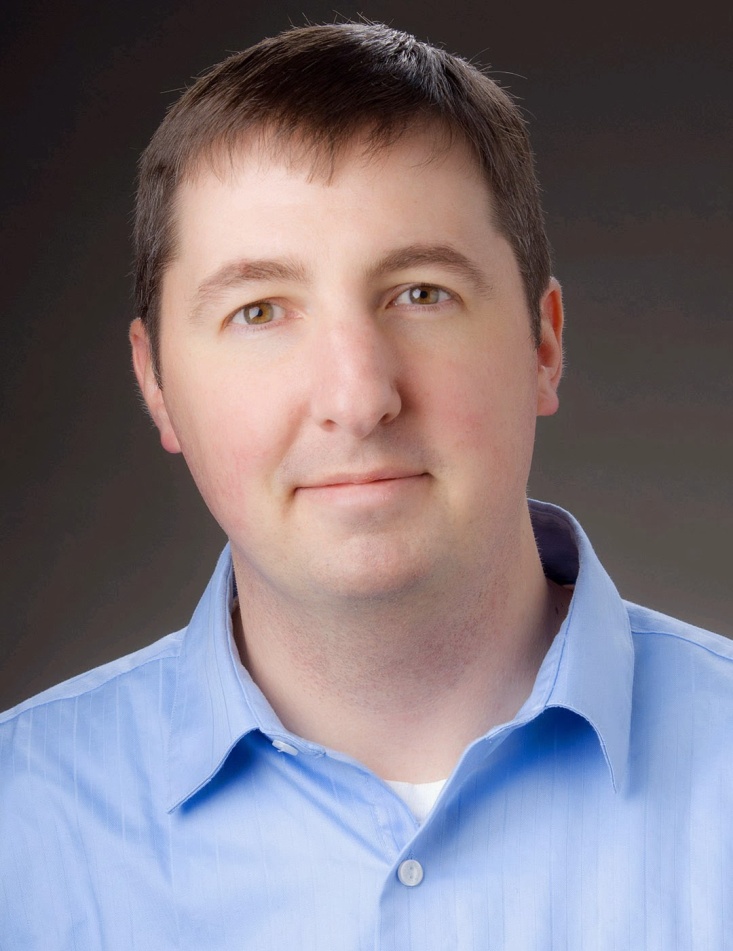 The books Trent Reedy wrote
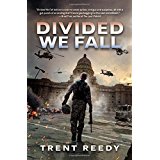 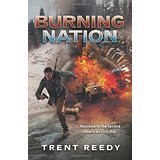 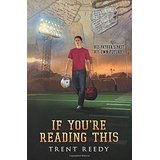 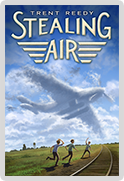 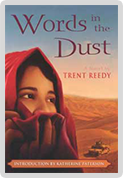 Zilika was a Taliban person she lives in Afghanistan she was driven from her village.She had a clef plate.
Trent ready and his troop help her buy fixing and helping her.
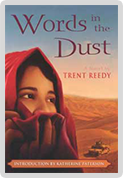